Путешествие в страну сказок  Владимира Григорьевича Сутеева.
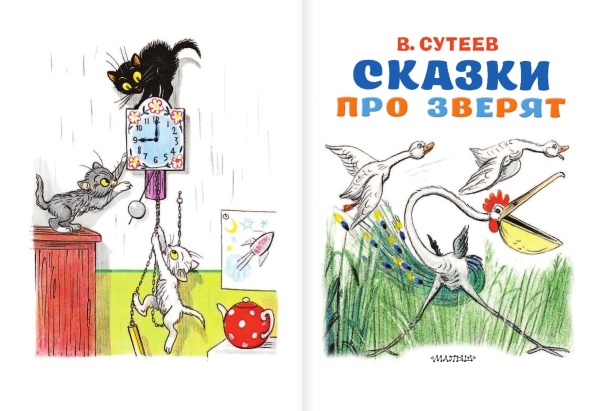 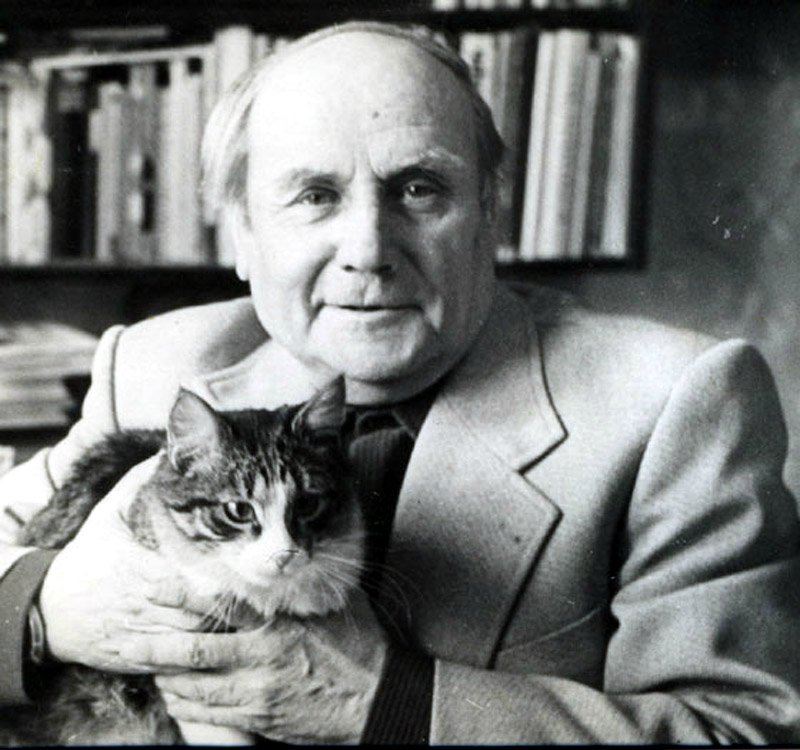 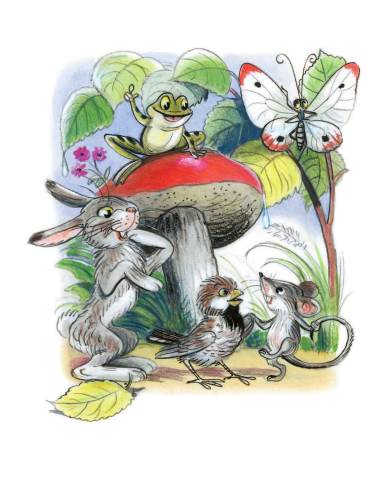 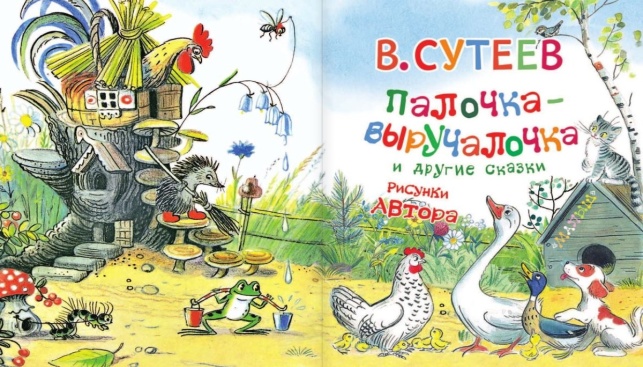 Подготовила:
 воспитатель
 Хисматуллина Е.С.
Цель: :вызвать интерес детей к творчеству советского художника, писателя, кинорежиссера и сценариста В.Г. Сутеева.
Задачи: 
Формировать основы читательской самостоятельности(умение называть произведение, узнавать и называть героев сказки). 
Воспитывать дружеские взаимоотношения и творческие способности. 
Развивать у детей умения взаимодействовать в коллективе, договариваться и уступать друг другу. 
Развивать речевую активность. Уметь отвечать на заданные вопросы полным ответом.
СУТЕЕВ ВЛАДИМИР ГРИГОРЬЕВИЧ (1903-1993) Детский писатель, сценарист, мультипликатор, художник-иллюстратор
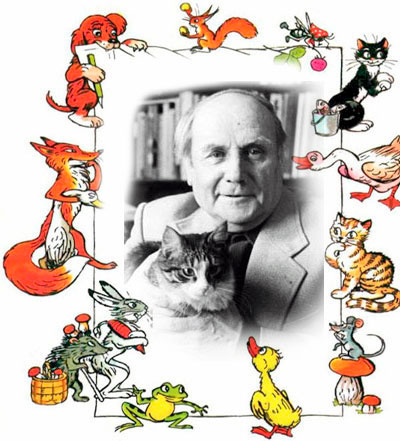 Детский писатель, художник, родился он в Москве, в семье врача 5 июля 1903 года. Отец Владимира Григорьевича был одарённым человеком, его увлечение искусством передалось и сыну.
Сутеев В.Г.  – потрясающий детский иллюстратор! Каждая сказка в книгах автора сопровождается красочными иллюстрациями. Они не только помогают окунуться в мир фантазии, но и делают процесс чтения еще более увлекательным. Автор создавал рисунки для своих книг с особой любовью.
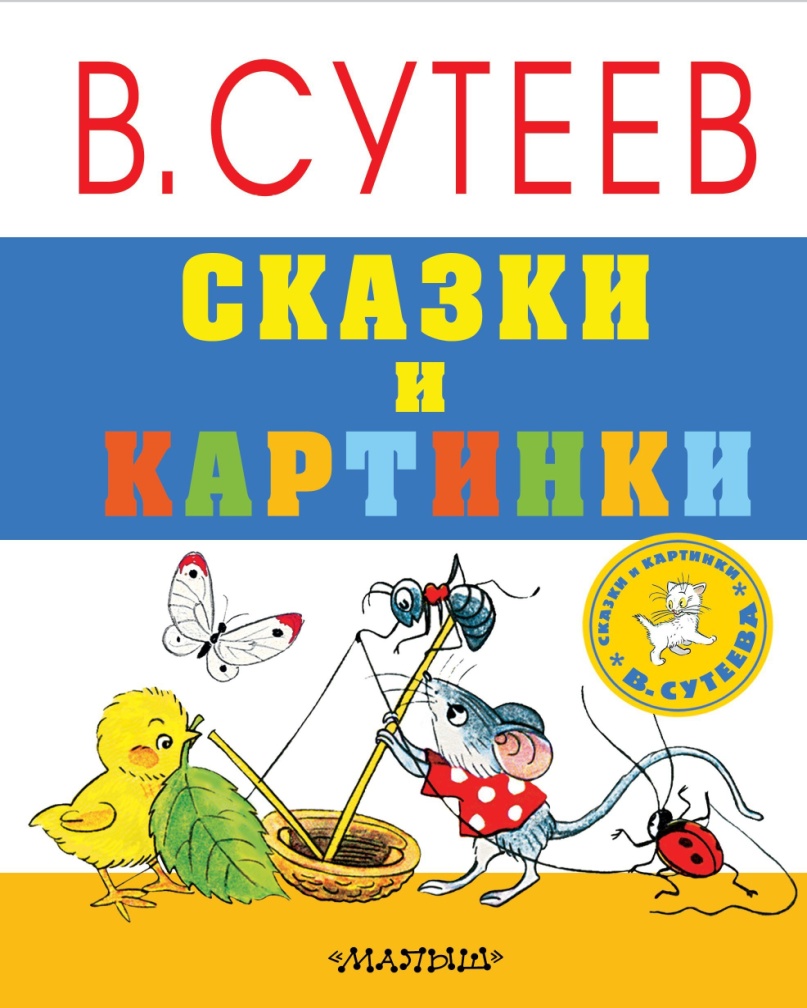 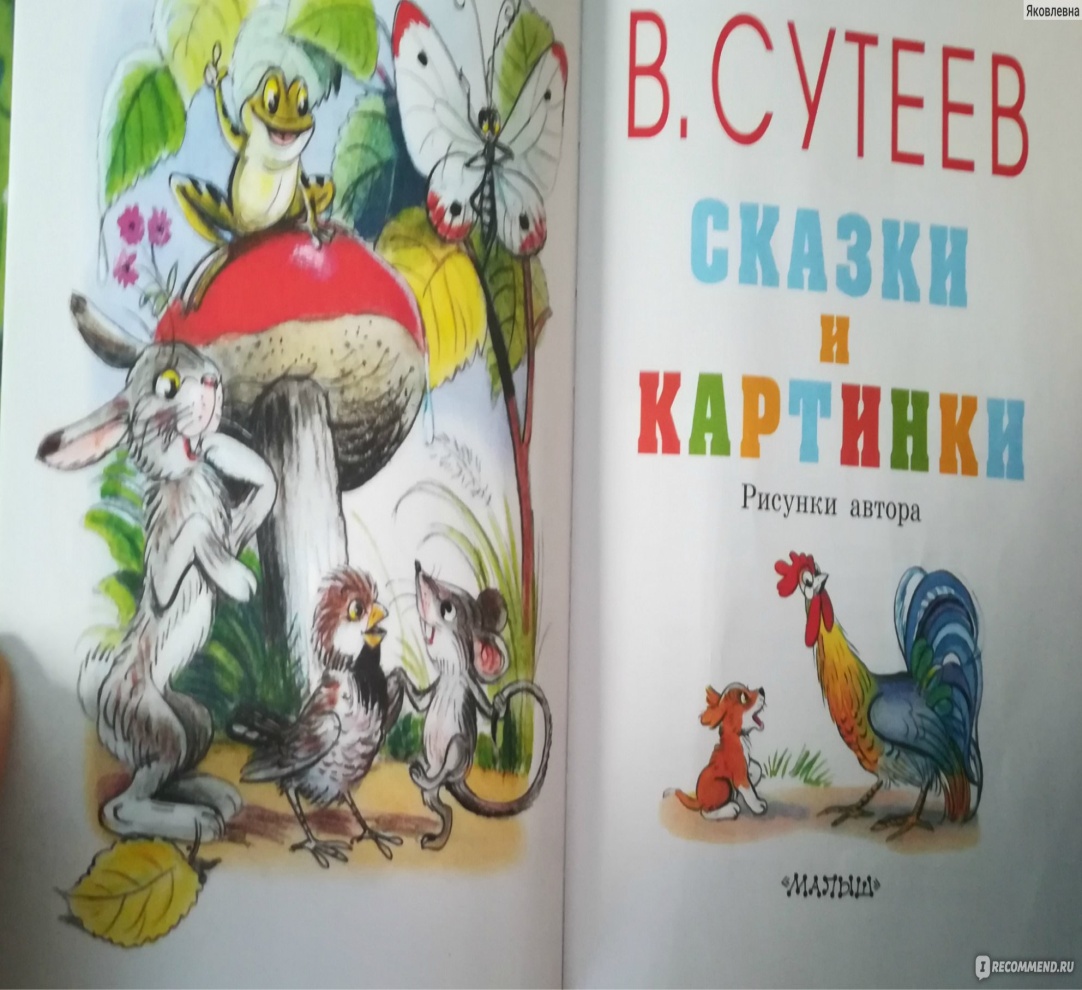 Сказки Владимира Сутеева всегда весёлые, радостные, а главное добрые.
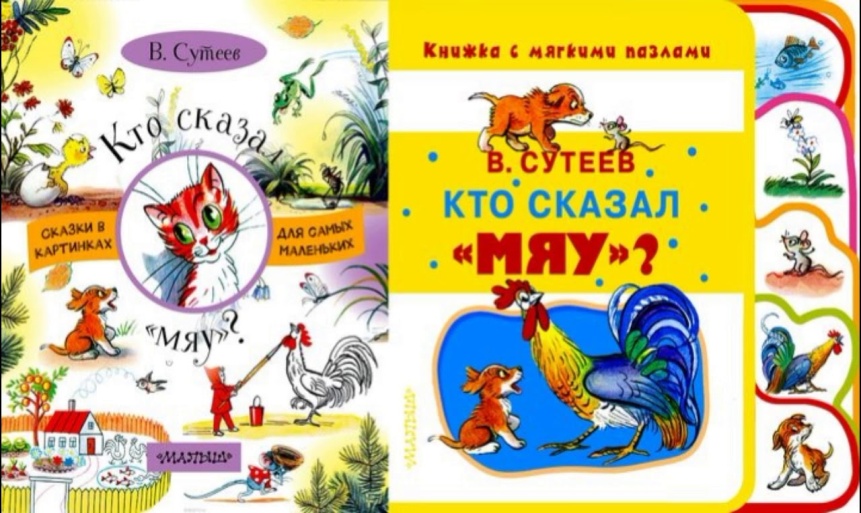 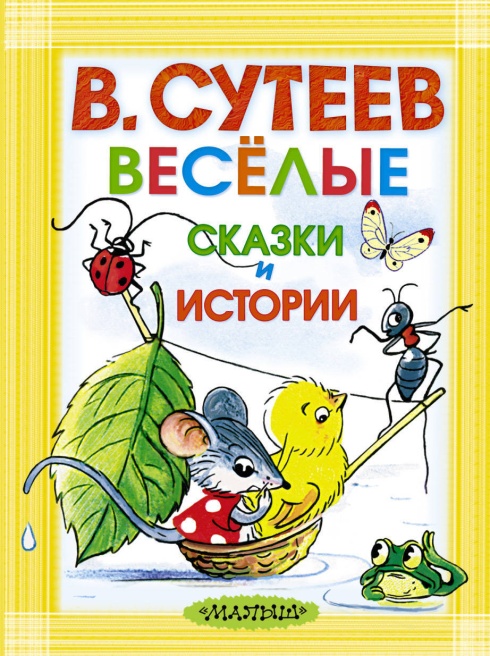 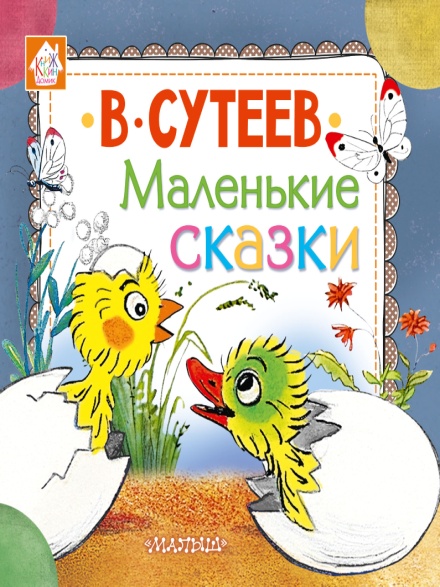 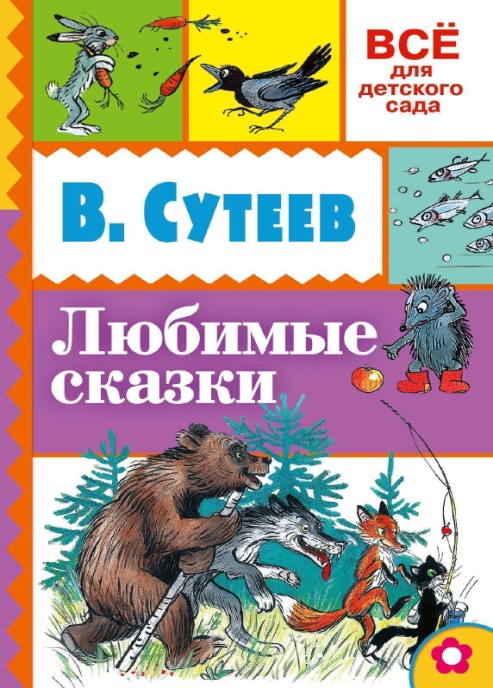 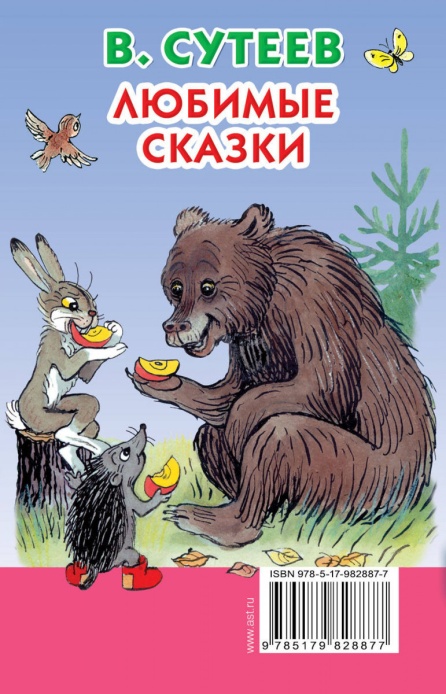 ИНТЕРЕСНЫЕ ФАКТЫ ИЗ ЖИЗНИ В.Г. СУТЕЕВА
Сутеева можно назвать первооткрывателем в мультипликации. В 1931 году именно он поставил первый звуковой мультфильм "Улица поперёк". 
      Иллюстрации Сутеева можно увидеть в произведениях других авторов: Чуковского, Маршака, Михалкова. 
       Он впервые проиллюстрировал книги на русском языке некоторых зарубежных писателей, а именно: Д. Родари "Приключения Чиполлино", А. Прейсена "Веселый Новый год", Агнеш Балинт "Гном Гномыч и Изюмка", Л. Муур "Крошка Енот и тот, кто сидит в пруду". 
      Очень интересно то, что Сутеев был амбидекстером, то есть он одинаково владел и правой и левой рукой. Более того он одновременно мог писать книжку одной рукой, а другой - рисовать к ней иллюстрации.
Литературная викторина!Угадайте! Из какой сказки вы видите картинки?1. Каким животным, кот обещал поймать рыбу? 2. Перечислите животных по порядку.
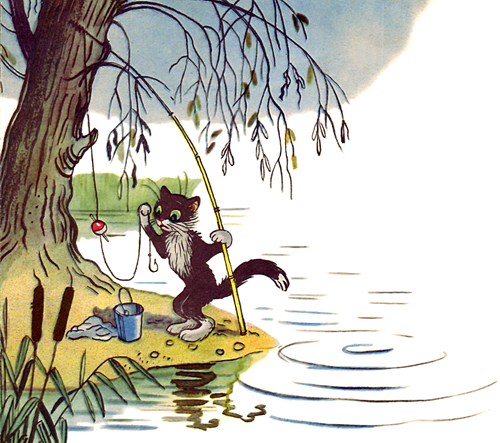 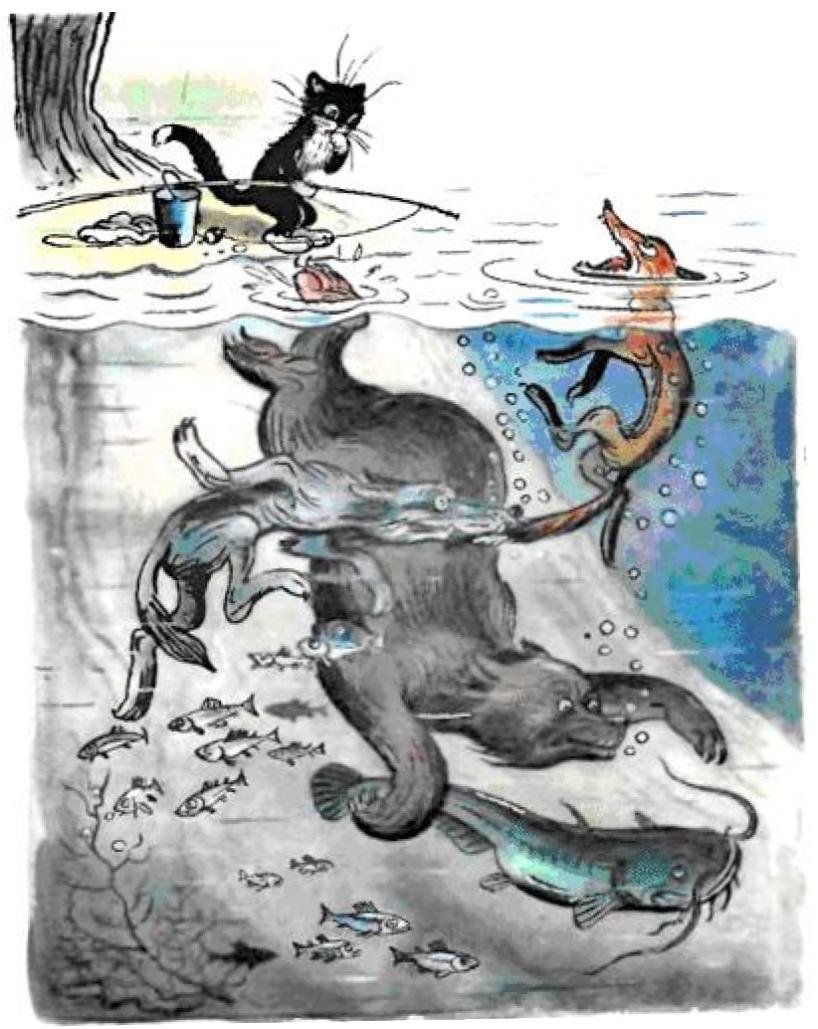 1. Как называется эта сказка? 2. Из-за чего все  поссорились?3. Кому досталось яблоко?
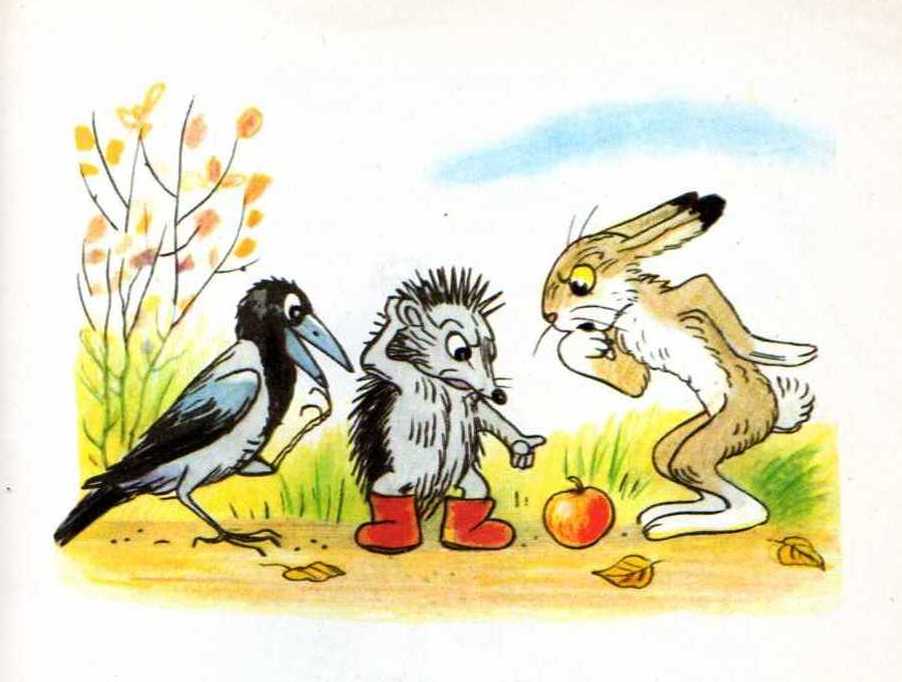 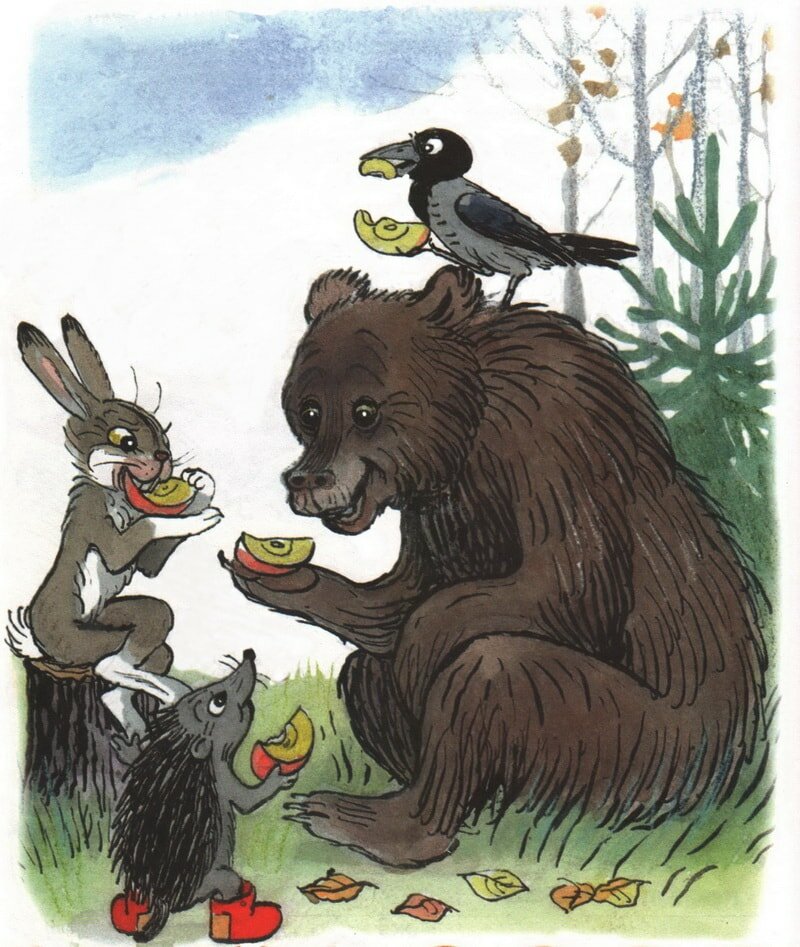 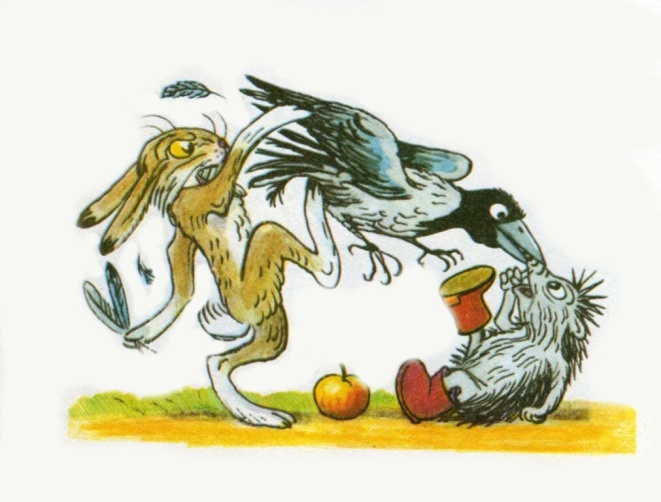 Каким животным, щенок задавал вопрос: «Это Вы сказали МЯУ ?»
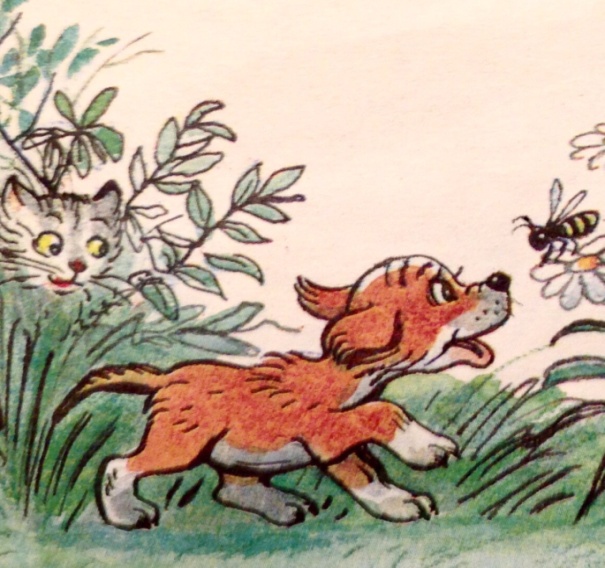 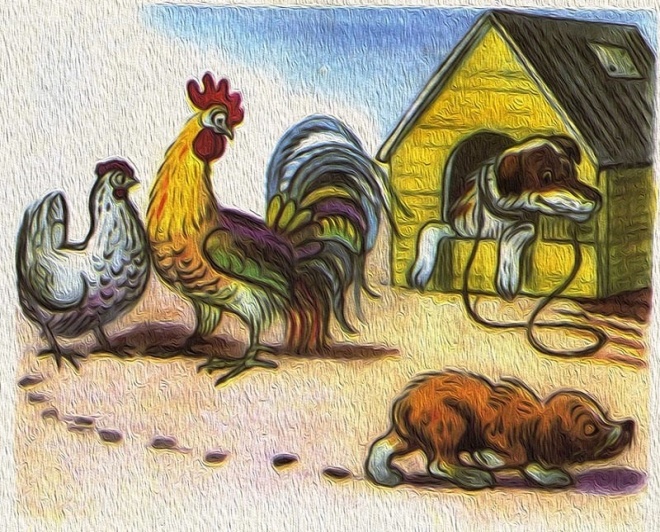 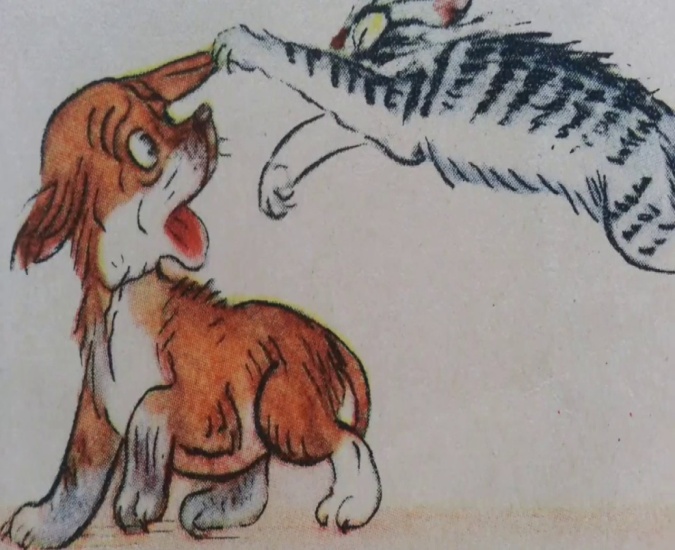 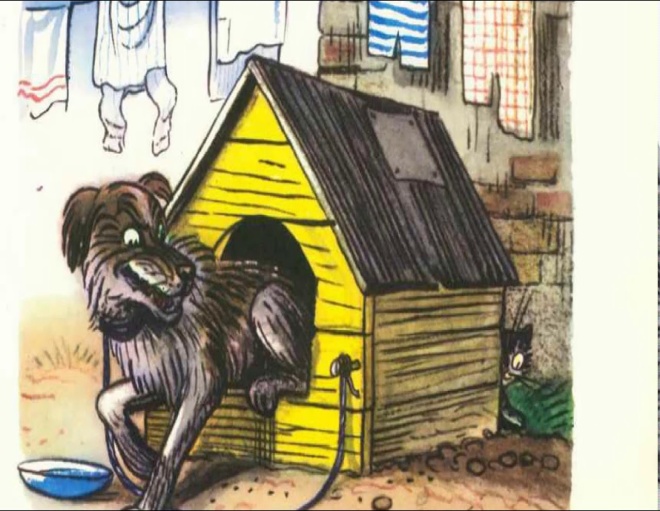 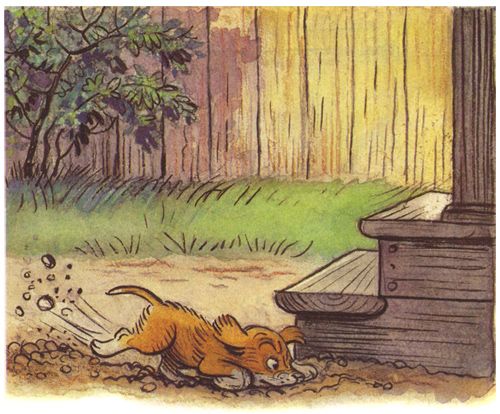 Кто помогал Снеговику доставить письмо Деду Морозу?
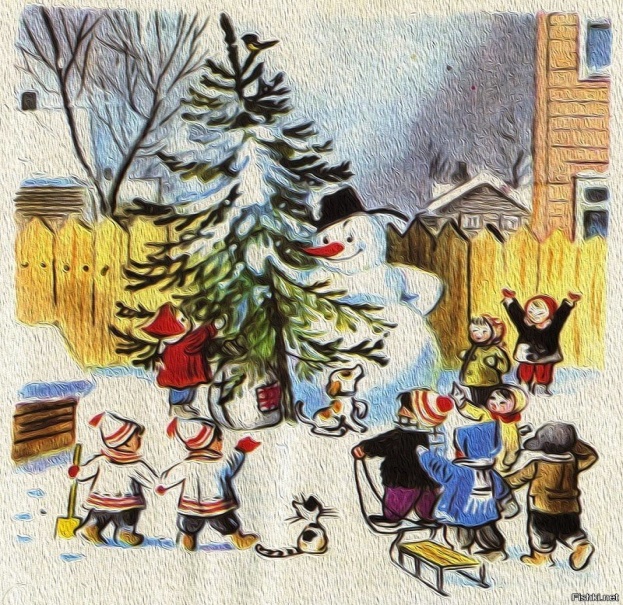 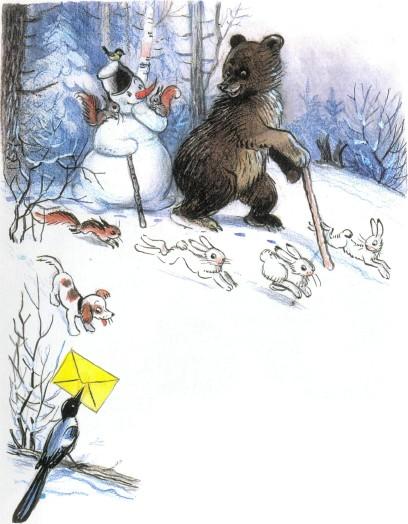 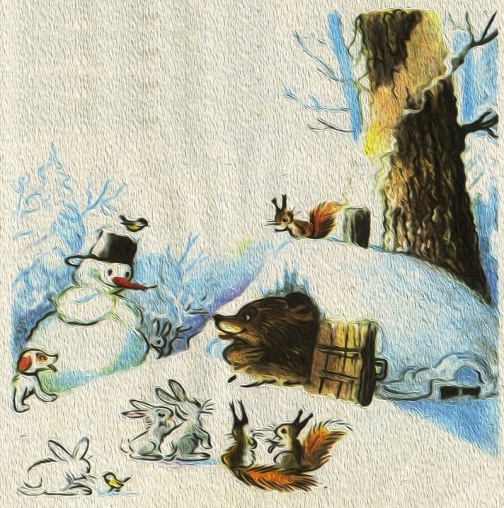 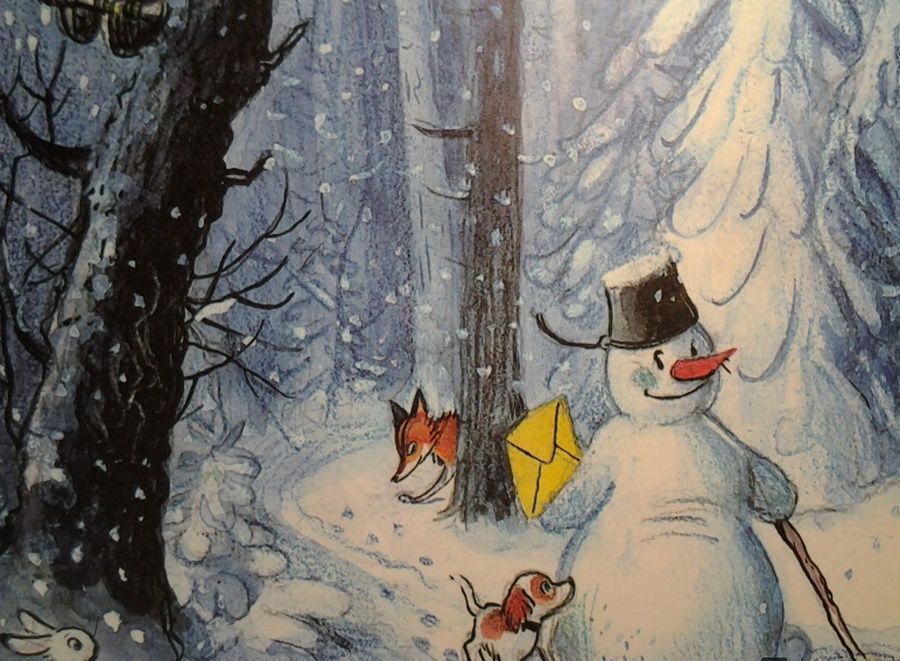 Кому заяц раздал яблоки?
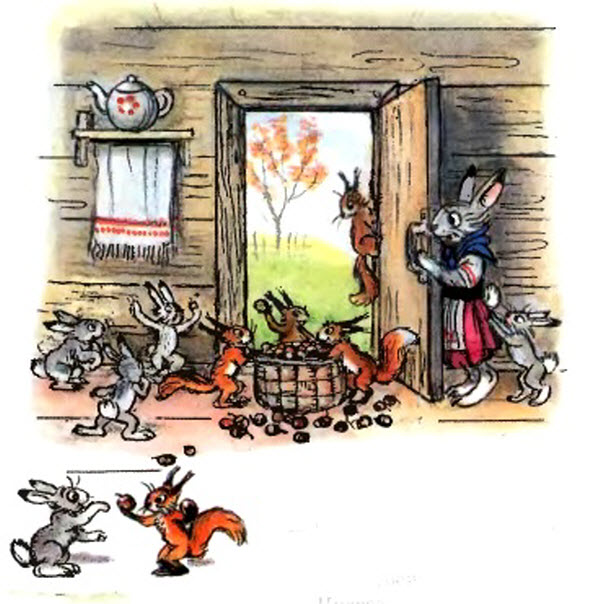 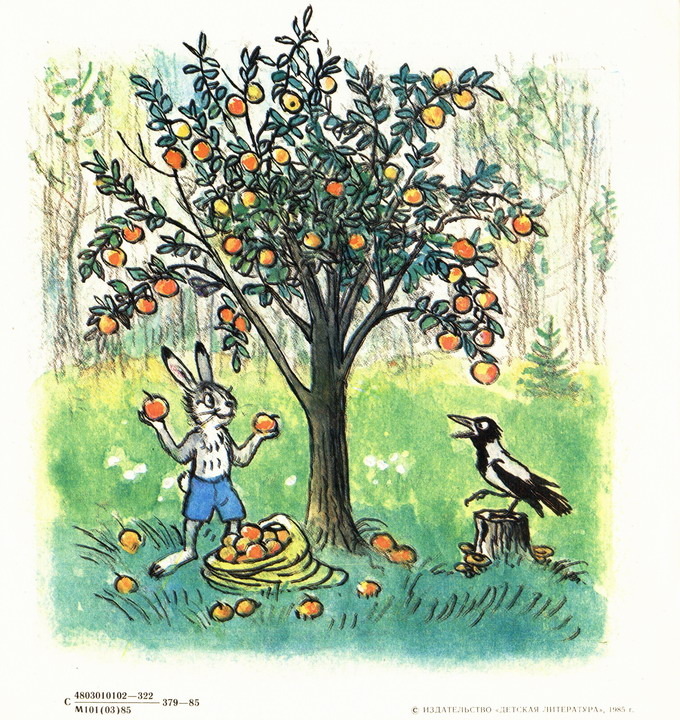 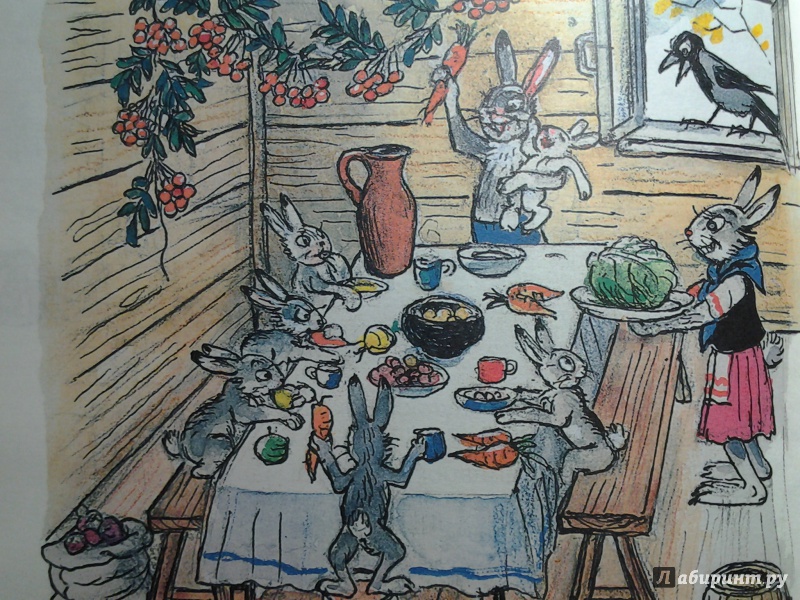 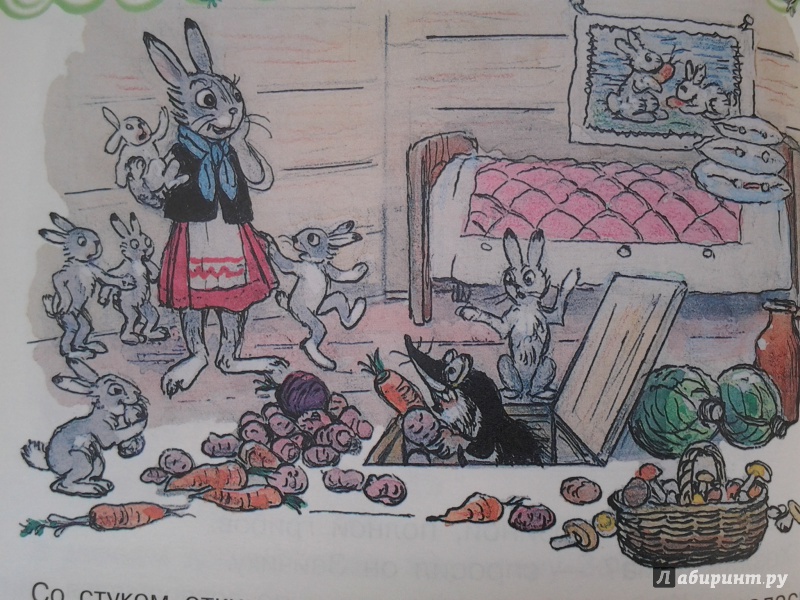 Викторина«Второе словечко»Задание: прочитать первое слово вназвании сказки и вспомнить полноееё название, договорив второе слово.
1. Капризная-…………..
2. Кот-…………
3. Дядя-……….
4. Палочка-……….
5. Мешок-…..
6. Разные-….
7. Три-…….
8. Петух и-…..
«Викторина-Кроссворд»Задание: вспомни сказку «Ктосказал «мяу»?» и разгадайкроссворд.
Спасибо за внимание!